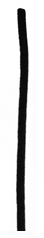 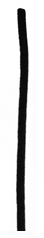 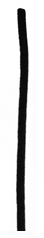 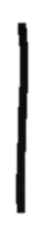 PENSA
FALA
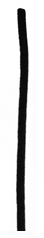 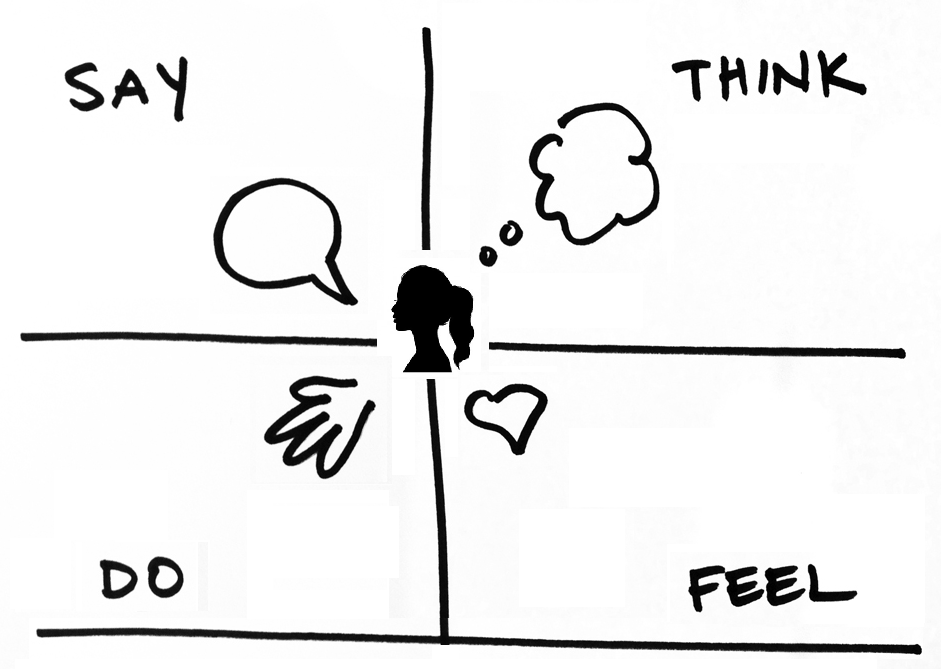 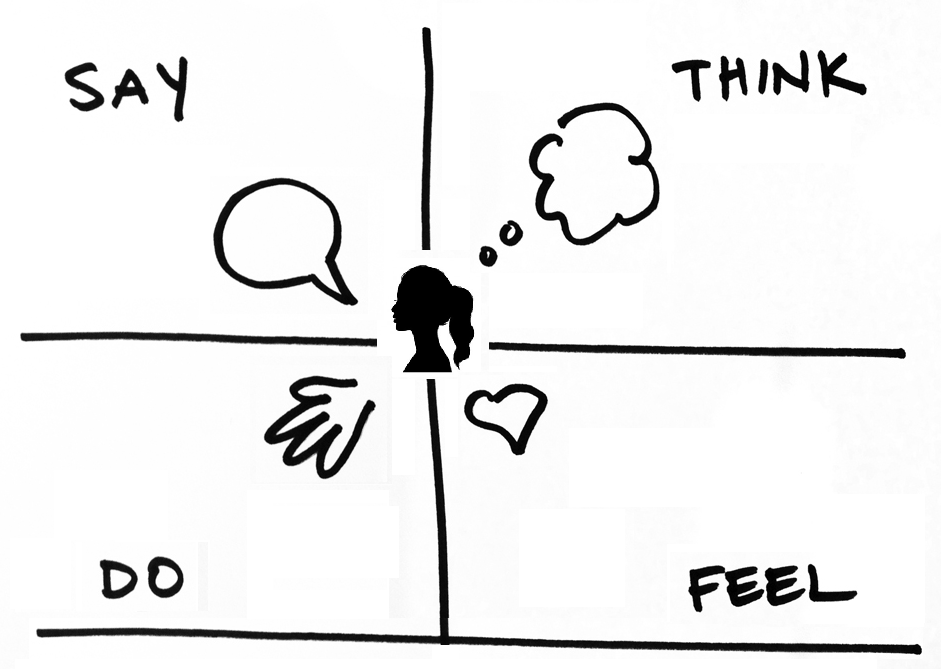 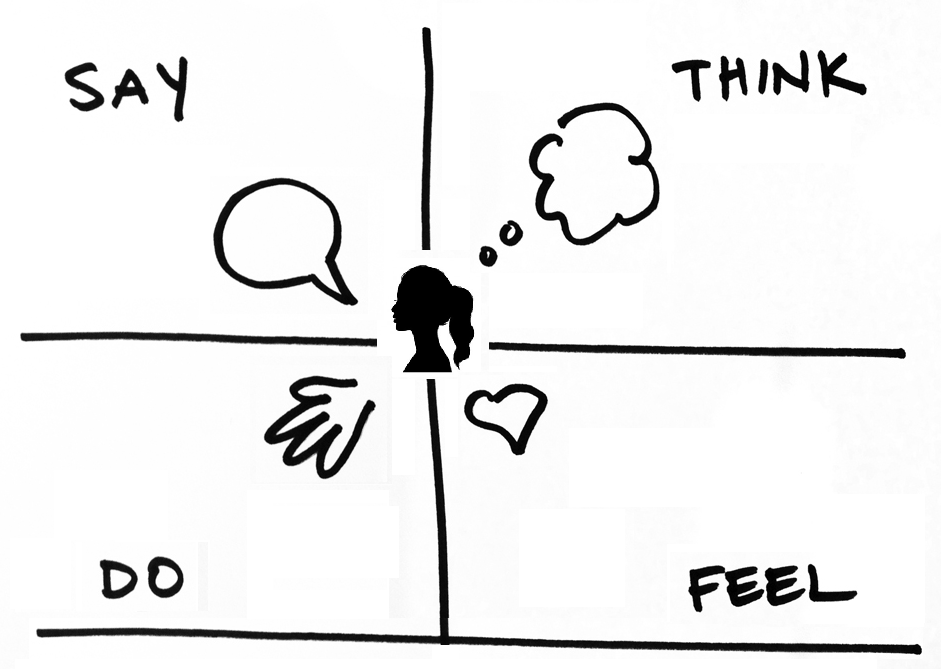 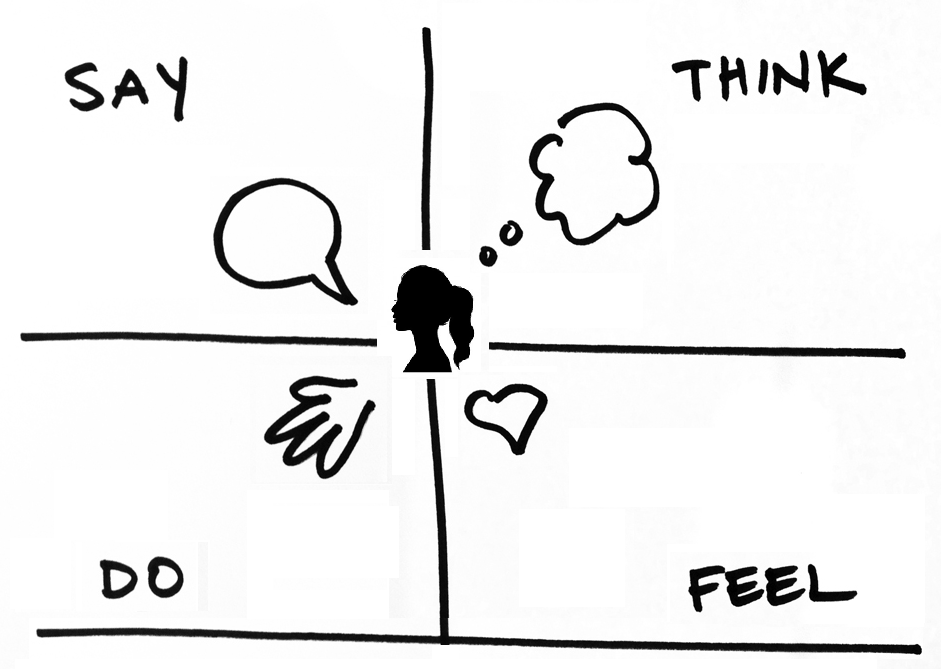 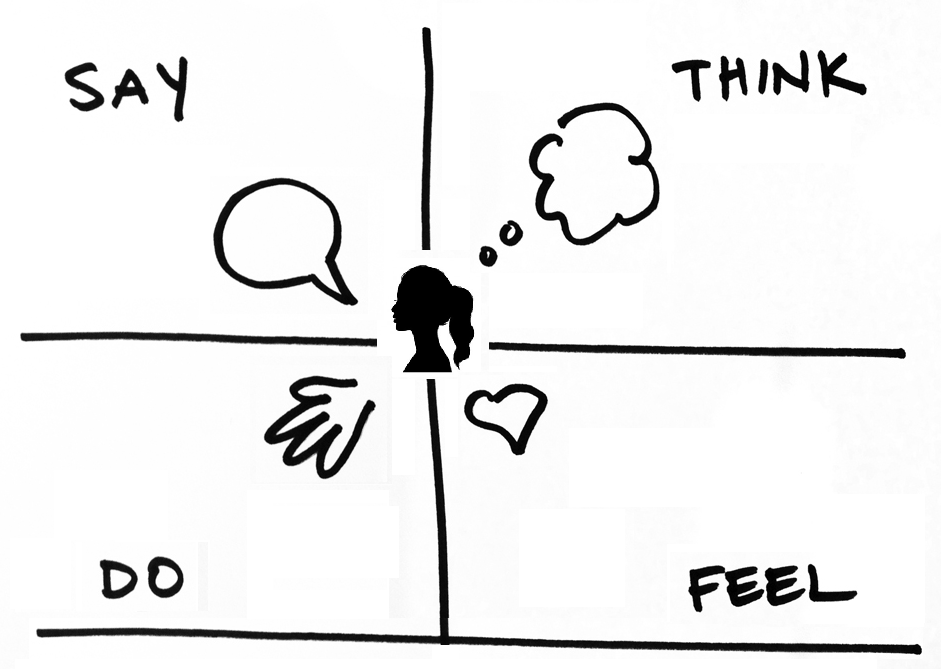 SENTE
FAZ
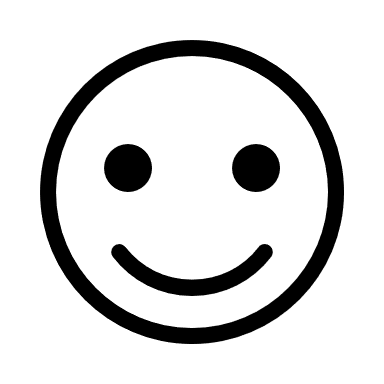 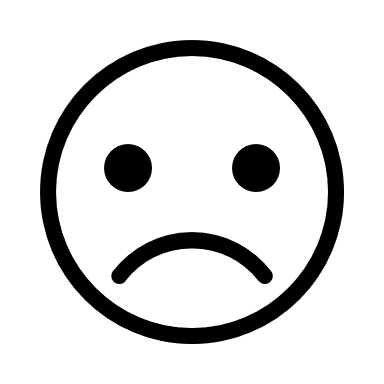 DORES
GANHOS
[Speaker Notes: 925 ok – MAP0035]